CỤC Y TẾ DỰ PHÒNG
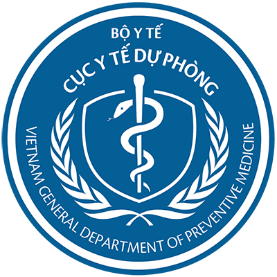 HƯỚNG DẪN Tiếp nhận, bảo quản, phân phối và sử dụng vắc xin phòng COVID-19
Hà Nội, 03/2021
ĐẶT VẤN ĐỀ
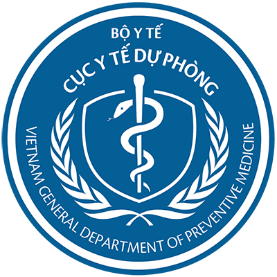 Dịch bệnh COVID-19 do vi rút SAR-CoV-2 được ghi nhận ở hầu hết các quốc gia trên thế giới với hàng triệu ca tử vong.
Tại Việt Nam đến nay ghi nhận 2.482 dương tính SARS-CoV-2 (1533 trong nước).
Nghị quyết số 21/NĐ-CP ngày 26/02/2021 của Chính phủ qui định đối tượng và địa bàn ưu tiên triển khai tiêm chủng vắc xin COVID-19
Dự thảo Kế hoạch tiêm chủng vắc xin phòng COVID-19 giai đoạn 2021-2022 trong đó huy động tối đa các lực lượng tham gia tiêm chủng; Tổ chức triển khai tiêm chủng ngay sau khi tiếp nhận vắc xin; Đảm bảo tỷ lệ bao phủ cao, an toàn tiêm chủng và tiếp cận công bằng.
Để triển khai tiếp nhận, vận chuyển, bảo quản và tổ chức tiêm chủng một cách an toàn, đáp ứng nhanh PCD, Bộ Y tế xây dựng Hướng dẫn tiếp nhận, bảo quản, phân phối và sử dụng vắc xin COVID-19.
HOẠT ĐỘNG TRIỂN KHAI
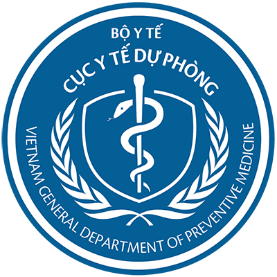 1. Tiếp nhận vắc xin phòng COVID-19 : Dự án TCMR quốc gia hoàn thiện các thủ tục nhập khẩu từ nước ngoài hoặc tiếp nhận vắc xin từ nhà phân phối tại Việt Nam và vật tư tiêm chủng.
2. Vận chuyển, bảo quản, phân phối vắc xin và vật tư tiêm chủng:
- Trong vòng 07 ngày sau khi có giấy phép xuất xưởng lô, sau khi tiếp nhận vắc xin, Dự án TCMR quốc gia vận chuyển vắc xin đến các Viện VSDT/Pasteur và các đơn vị.
3
HOẠT ĐỘNG TRIỂN KHAI
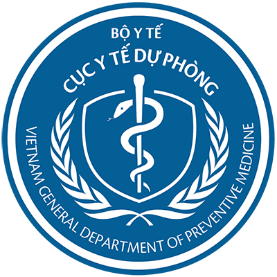 2. Vận chuyển, bảo quản, phân phối vắc xin và vật tư tiêm chủng (Tiếp theo):
Thực hiện bàn giao cho các tuyến như sau:
- Tuyến khu vực: Xe lạnh của Viện VSDT/Pasteur hoặc nhà phân phối, nhập khẩu vận chuyển vắc xin tới kho TTKSBT tỉnh/TP trong vòng 07 ngày kể từ khi tiếp nhận vắc xin.
- Tuyến tỉnh: TTKSBT tỉnh/TP tiếp nhận và bảo quản vắc xin tại kho tỉnh và thực hiện cấp phát vắc xin như sau:  
 + Cấp phát vắc xin cho TTYT quận/huyện ít nhất 03 ngày trước khi tổ chức tiêm.
4
HOẠT ĐỘNG TRIỂN KHAI
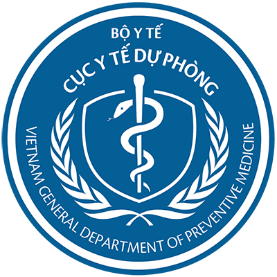 2. Vận chuyển, bảo quản, phân phối vắc xin và vật tư tiêm chủng (Tiếp theo):
- Tuyến tỉnh:  
    + Cấp phát vắc xin cho BV trung ương, khu vực, tỉnh/TP, BV ngành thuộc địa bàn tỉnh/TP 01 ngày trước khi tiêm hoặc ngay trước buổi tiêm; 
BV có đủ dây truyền lạnh bảo quản vắc xin: lưu vắc xin tại đơn vị trong thời gian tổ chức tiêm chủng; 
BV chưa đủ: TTKSBT tỉnh/TP cung cấp vắc xin cho mỗi buổi tiêm hoặc cấp bổ sung tạm thời hòm lạnh, phích vắc xin cho BV để triển khai;
Vắc xin tồn cuối đợt tại BV: trả lại TTKSBT tỉnh/TP.
5
HOẠT ĐỘNG TRIỂN KHAI
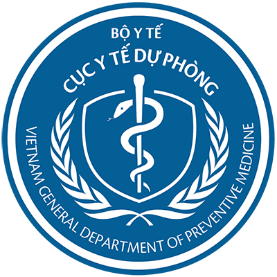 2. Vận chuyển, bảo quản, phân phối vắc xin và vật tư tiêm chủng (Tiếp theo):
Tuyến quận/huyện: TTYT vận chuyển vắc xin từ kho tỉnh về kho quận/huyện hoặc TTKSBT tỉnh/TP chuyển vắc xin về TTYT để bảo quản và cấp phát cho các xã, bệnh viện quận/huyện hoặc các điểm tiêm chủng dịch vụ được yêu cầu hỗ trợ 01 ngày trước khi tiêm chủng hoặc ngay trong buổi tiêm. 
Tuyến xã/phường hoặc cơ sở được phép tiêm chủng: Nhận vắc xin từ tuyến quận/huyện, bảo quản vắc xin và vận chuyển cho các điểm tiêm trong buổi tiêm chủng.
6
HOẠT ĐỘNG TRIỂN KHAI
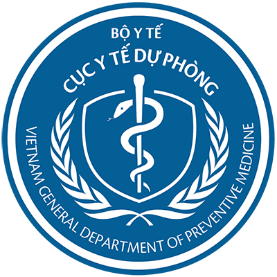 2. Vận chuyển, bảo quản, phân phối vắc xin và vật tư tiêm chủng (Tiếp theo):
Trường hợp hệ thống dây chuyền lạnh sẵn có của TCMR không đáp ứng được nhu cầu vận chuyển, bảo quản vắc xin: Dự án TCMR quốc gia phối hợp với Cục YTDP và Cục QLD đề xuất phương án huy động hệ thống dây chuyền lạnh của các nhà phân phối, nhập khẩu, cơ sở tiêm chủng dịch vụ công lập, tư nhân trên toàn quốc
Số lượng vắc xin, bơm tiêm và hộp an toàn nhập kho và xuất kho tại tất các tuyến sẽ được ghi và theo dõi. Sổ quản lý xuất nhập vắc xin sẽ được cập nhật hàng tháng tại tất cả các tuyến.
7
HOẠT ĐỘNG TRIỂN KHAI
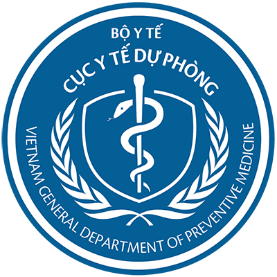 3. Tập huấn cho cán bộ y tế 
- Hoạt động 1: Dự án TCMR quốc gia phối hợp với Cục YTDP, Cục QL KCB, các Viện VSDT/Pasteur, TTKSBT tỉnh/TP xây dựng kế hoạch, tài liệu tập huấn về tiêm vắc xin COVID-19, theo dõi sự cố bất lợi sau tiêm chủng hoàn thành trước khi triển khai tổ chức tiêm chủng 10 ngày.
Hoạt động 2: 
+ Dự án TCMR quốc gia phối hợp với Cục YTDP, Cục QL KCB, các Viện VSDT/ Pasteur tập huấn cho Dự án TCMR khu vực, Sở Y tế, TTKSBT tỉnh/TP trước khi triển khai tiêm chủng ít nhất 05 ngày.
8
HOẠT ĐỘNG TRIỂN KHAI
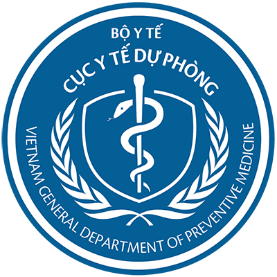 3. Tập huấn cho cán bộ y tế (Tiếp theo):
- Hoạt động 2: 
+ TTKSBT tỉnh/TP phối hợp với Dự án TCMR khu vực tổ chức tập huấn hướng dẫn triển khai kế hoạch sử dụng vắc xin phòng COVID-19 cho các tuyến trên địa bàn trước khi triển khai tiêm chủng ít nhất 03 ngày.
9
HOẠT ĐỘNG TRIỂN KHAI
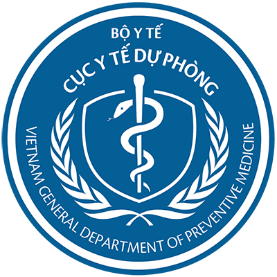 4. Truyền thông 
- Hoạt động 1: Vụ TT&TĐKT chủ trì phối hợp với Cục YTDP, các Viện VSDT/Pasteur, TTKSBT tỉnh/TP xây dựng kế hoạch truyền thông về sử dụng vắc xin COVID-19 nhằm nâng cao nhận thức, chia sẻ thông tin và vận động người dân, huy động xã hội tham gia tiêm chủng. 
Hoạt động 2: Vụ TT&TĐKT chủ trì phối hợp với với Cục YTDP, các Viện VSDT/Pasteur, Dự án TCMR quốc gia xây dựng các thông điệp, phóng sự, tài liệu truyền thông về đối tượng tiêm, thông tin về vắc xin phòng COVID-19.
10
HOẠT ĐỘNG TRIỂN KHAI
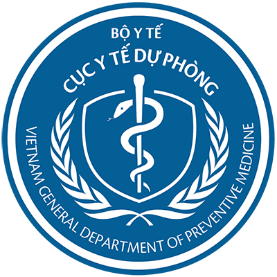 4. Truyền thông (Tiếp theo):
- Hoạt động 3: Vụ TT&TĐKT chủ trì phối hợp với TTGDSKTƯ, Cục YTDP, các Viện VSDT/Pasteur, Dự án TCMR quốc gia tổ chức tập huấn cho các cán bộ y tế, cán bộ truyền thông về đối tượng tiêm, thông tin về vắc xin phòng COVID-19.
Hoạt động 4:
+ Vụ TT&TĐKT chủ trì phối hợp với TTGDSKTƯ, Cục YTDP, các Viện VSDT/Pasteur, SYT, TTKSBT tỉnh/TP thu thập thông tin mạng xã hội, cộng đồng về sử dụng vắc xin COVID-19 để kịp thời có kế hoạch khắc phục, ứng phó khủng hoảng truyền thông tiêm chủng.
11
HOẠT ĐỘNG TRIỂN KHAI
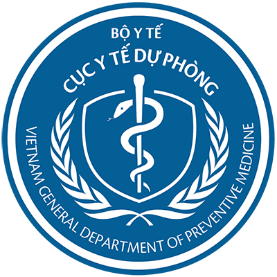 4. Truyền thông (Tiếp theo):
- Hoạt động 4:
+ Vụ TT&TĐKT chủ trì phối hợp với TTGDSKTƯ, TTKSBT tỉnh/TP theo dõi, giám sát và hỗ trợ các hoạt động truyền thông tiêm vắc xin phòng COVID-19 trước, trong và sau khi triển khai tiêm.
+ Sở Y tế trên cơ sở kế hoạch truyền thông của Bộ Y tế và tình hình thực tế tại địa phương để triển khai các hoạt động truyền thông trên địa bàn.
12
HOẠT ĐỘNG TRIỂN KHAI
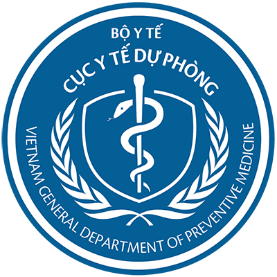 5. Triển khai tiêm chủng
5. 1. Hướng dẫn triển khai kế hoạch 
- Cục YTDP chủ trì, phối hợp với các Viện VSDT/Pasteur để tổ chức hướng dẫn việc triển khai kế hoạch cho các tỉnh, thành phố.
- Sở Y tế tỉnh/TP hướng dẫn việc triển khai kế hoạch cho các cơ sở tiêm chủng trên địa bàn.
- Thời gian triển khai: Từ 05/03/2021 đến 07/3/2021.
13
HOẠT ĐỘNG TRIỂN KHAI
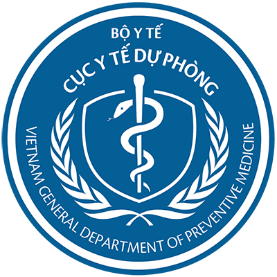 5. Triển khai tiêm chủng (Tiếp theo)
5.2. Điều tra, lập danh sách đối tượng
- TTKSBT tỉnh/TP tham mưu Sở Y tế chỉ đạo cơ sở y tế thực hiện việc lập danh sách đối tượng tiêm chủng.
- Cơ sở tiêm chủng tổng hợp danh sách và thông báo số lượng cho TTYT. 
- TTYT tổng hợp danh sách đơn vị tiêm chủng và số lượng  đối tượng tiêm chủng và thông báo TTKSBT tỉnh/TP.
- TTKSBT tỉnh,TP tổng hợp danh sách đơn vị, số lượng đối tượng tiêm chủng và thông báo cho Cục YTDP, Viện VSDTTƯ để được cung ứng vắc xin.
- Thời gian triển khai: Từ 07/03/2021 đến 10/3/2021.
14
HOẠT ĐỘNG TRIỂN KHAI
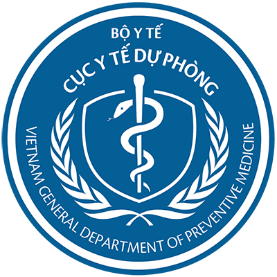 5. Triển khai tiêm chủng (Tiếp theo)
5.3. Xây dựng kế hoạch tiêm vắc xin phòng COVID-19 tại địa phương/đơn vị
- Trên cơ sở Kế hoạch của BYT, Sở Y tế tỉnh/TP chủ trì phối hợp với các Sở, Ban, ngành, các huyện, quận, thị xã, thành phố thuộc tỉnh xây dựng kế hoạch sử dụng vắc xin COVID-19 tại địa phương phê duyệt hoặc trình UBND tỉnh, thành phố phê duyệt và chỉ đạo việc lập danh sách đối tượng tiêm theo nhóm nguy cơ, danh sách đối tượng theo mẫu.
- Thời gian thực hiện: trong vòng 07 ngày sau khi BYT ban hành Kế hoạch tiếp nhận, vận chuyển, bảo quản và sử dụng vắc xin phòng COVID-19
15
HOẠT ĐỘNG TRIỂN KHAI
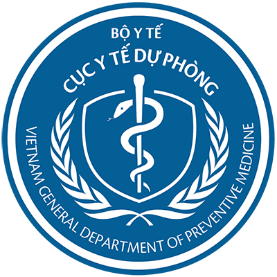 5. Triển khai tiêm chủng (Tiếp theo)
5.4. Tổ chức buổi tiêm 
  Tổ chức buổi tiêm chủng theo đúng hướng dẫn để triển khai đồng bộ, đáp ứng đầy đủ các yêu cầu về tiêm chủng và đảm bảo công tác phòng chống dịch COVID-19 và đảm bảo an toàn tiêm chủng, an toàn cho cán bộ thực hiện tiêm chủng.
a) Hình thức tiêm chủng
  Hình thức tiêm chiến dịch trong thời gian ngắn nhất. 
  Sử dụng hệ thống tiêm chủng mở rộng sẵn có, trong trường hợp cần thiết, Sở Y tế các tỉnh/TP huy động các cơ sở tiêm chủng dịch vụ và các cơ sở khác đủ điều kiện tiêm chủng tham gia tổ chức tiêm chủng.
16
HOẠT ĐỘNG TRIỂN KHAI
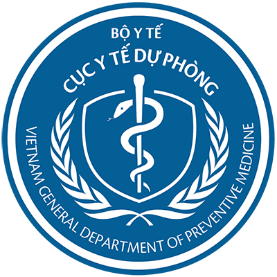 5. Triển khai tiêm chủng (Tiếp theo)
5.4. Tổ chức buổi tiêm
b) Cơ sở thực hiện tiêm chủng
Đối với các đơn vị đủ điều kiện tiêm chủng, TTKSBT tỉnh/TP hướng dẫn các đơn vị tổ chức tiêm chủng theo quy định.
Đối với các cơ sở y tế chưa công bố cơ sở đủ điều kiện tiêm chủng, Sở Y tế chỉ đạo việc triển khai các cơ sở tiêm chủng lưu động bảo đảm đủ điều kiện tiêm chủng.
17
HOẠT ĐỘNG TRIỂN KHAI
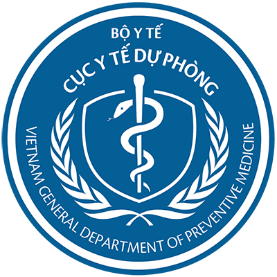 5. Triển khai tiêm chủng (Tiếp theo)
5.4. Tổ chức buổi tiêm
b) Cơ sở thực hiện tiêm chủng
Bệnh viện trung ương, tỉnh/TP, Bệnh viện và Trung tâm Y tế cấp huyện: 
  + Tiêm cho cán bộ y tế của cơ sở, nhân viên tham gia phòng chống dịch tại cơ sở, các đối tượng đang điều trị tại bệnh viện và các đối tượng khác theo kế hoạch của địa phương.
  + Tổ chức các đội cấp cứu tại đơn vị mình và hỗ trợ điểm tiêm chủng đặc biệt là các xã ở vùng đi lại khó khăn (ít nhất 01 đội cấp cứu lưu động tại mỗi cụm 3-4 xã).
18
HOẠT ĐỘNG TRIỂN KHAI
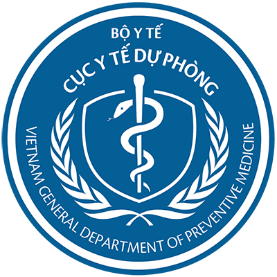 5. Triển khai tiêm chủng (Tiếp theo)
5.4. Tổ chức buổi tiêm
b) Cơ sở thực hiện tiêm chủng
Bệnh viện trung ương, tỉnh/TP, Bệnh viện và Trung tâm Y tế cấp huyện: 
  + Bệnh viện đa khoa tuyến tỉnh, thành phố: Trong thời gian triển khai tiêm chủng COVID-19, bệnh viện phải dự phòng một cơ số giường bệnh hồi sức tích cực nhất định (để trống tối thiểu 5 giường/BV) để sẵn sàng xử trí trường hợp tai biến nặng sau tiêm chủng.
19
HOẠT ĐỘNG TRIỂN KHAI
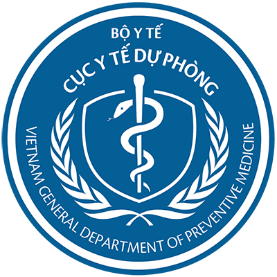 5. Triển khai tiêm chủng (Tiếp theo)
5.4. Tổ chức buổi tiêm
b) Cơ sở thực hiện tiêm chủng
Trạm Y tế cấp xã:
  + Tổ chức tại trạm và điểm tiêm lưu động.
  + Tiêm cho nhân viên y tế, nhân viên tham gia công tác PCD, lực lượng quốc phòng, công an, giáo viên trên địa bàn, người cung cấp dịch vụ thiết yếu, người già trên 65 tuổi đang sinh sống trên địa bàn và trường hợp mắc bệnh mãn tính không điều trị nội trú theo kế hoạch của địa phương, sau chiến dịch phải tiến hành tiêm vét cho các đối tượng (đúng quy định) chưa được tiêm.
20
HOẠT ĐỘNG TRIỂN KHAI
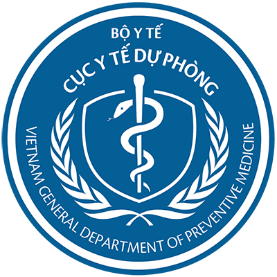 5. Triển khai tiêm chủng (Tiếp theo)
5.4. Tổ chức buổi tiêm 
b) Cơ sở thực hiện tiêm chủng
Trạm Y tế cấp xã:
  + Bố trí TTB, phương tiện xử trí cấp cứu tại chỗ, phương án hỗ trợ cấp cứu trong trường hợp cần thiết.

Bệnh viện, Bệnh xá, cơ sở y tế... thuộc các Bộ, ngành:
  + Xây dựng kế hoạch, thực hiện tiêm cho đối tượng thuộc ngành mình, hỗ trợ ngành y tế trong trường hợp cần thiết.
  + Bố trí TTB, phương tiện xử trí cấp cứu tại chỗ, phương án hỗ trợ cấp cứu trong trường hợp cần thiết.
21
HOẠT ĐỘNG TRIỂN KHAI
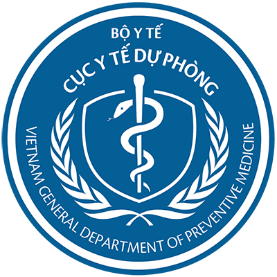 5. Triển khai tiêm chủng (Tiếp theo)
5.4. Tổ chức buổi tiêm 
b) Cơ sở thực hiện tiêm chủng
Cơ sở tiêm chủng dịch vụ:
+ Thực hiện tiêm chủng cho các đối tượng theo chỉ đạo của Sở Y tế.
 + Bố trí TTB, phương tiện xử trí cấp cứu tại chỗ, phương án hỗ trợ cấp cứu trong trường hợp cần thiết.

- Các cơ sở khác được Sở Y tế huy động để tiêm cho các đối tượng theo kế hoạch của địa phương.
22
HOẠT ĐỘNG TRIỂN KHAI
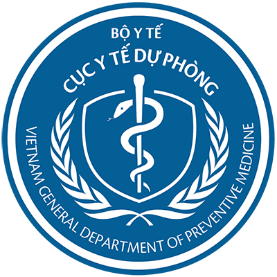 5. Triển khai tiêm chủng (Tiếp theo)
5.5. Giám sát và xử trí sự cố bất lợi sau tiêm chủng
Cục YTDP phối hợp với các Viện VSDT/Pasteur, Sở Y tế, TTKSBT tỉnh/TP xây dựng Hướng dẫn giám sát sự cố bất lợi sau tiêm chủng.
Giám sát chủ động sự cố bất lợi sau tiêm chủng: 
Các cơ sở tiêm chủng, Cục YTDP, Viện VSDT/Pasteur, Sở Y tế, TTKSBT tỉnh/TP, TTYT thực hiện giám sát chủ động theo Hướng dẫn của Bộ Y tế.
Hệ thống giám sát sự cố bất lợi sau tiêm chủng bao gồm các đơn vị thực hiện và các đơn vị phối hợp từ trung ương đến địa phương.
23
HOẠT ĐỘNG TRIỂN KHAI
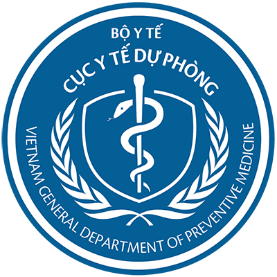 5. Triển khai tiêm chủng (Tiếp theo)
5.5. Giám sát và xử trí sự cố bất lợi sau tiêm chủng b) Giám sát chủ động sự cố bất lợi sau tiêm chủng: 
 Khi xảy ra trường hợp tai biến nặng sau tiêm chủng, quy trình điều tra, báo cáo và thông báo kết quả điều tra, xử trí trường hợp tai biến nặng sau tiêm chủng được thực hiện theo Điều 6 Nghị định 104/2016/NĐ-CP ngày 01/07/2016.
- Thời gian thực hiện: Trong và sau khi tiêm chủng.
24
HOẠT ĐỘNG TRIỂN KHAI
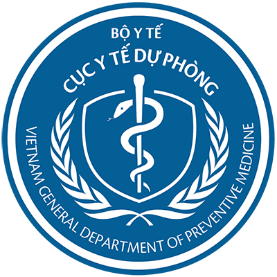 5. Triển khai tiêm chủng (Tiếp theo)
5.5. Giám sát và xử trí sự cố bất lợi sau tiêm chủng
c) Giám sát thường qui
Các cơ sở tiêm chủng, Cục YTDP, các Viện VSDT/Pasteur, Sở Y tế, TTKSBT tỉnh/TP, TTYT trong quá trình sử dụng vắc xin tiến hành theo dõi, giám sát phản ứng thông thường và tai biến nặng sau tiêm theo quy định
Hội đồng tư vấn chuyên môn đánh giá nguyên nhân tai biến nặng trong quá trình sử dụng vắc xin: hội đồng từ cấp TƯ đến địa phương đã thành lập, tổ chức, hoạt động; được đào tạo, tập huấn hàng năm về chuyên môn.
25
HOẠT ĐỘNG TRIỂN KHAI
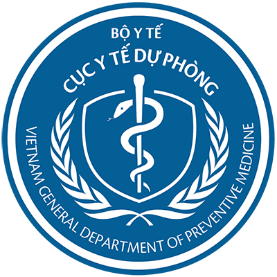 5. Triển khai tiêm chủng (Tiếp theo)
5.5. Giám sát và xử trí sự cố bất lợi sau tiêm chủng vắc xin phòng COVID-19
c) Giám sát thường qui
Xử trí phản vệ trong quá trình sử dụng vắc xin: quy trình chẩn đoán và xử trí phản vệ của Bộ Y tế được đào tạo định kì cho các cán bộ tham gia vào quá trình tiêm tại các tuyến, các cơ sở khám chữa bệnh.
26
HOẠT ĐỘNG TRIỂN KHAI
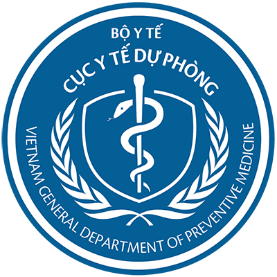 5. Triển khai tiêm chủng (Tiếp theo)
5.6. Quản lý bơm kim tiêm và rác thải y tế sau tiêm chủng
a) Cục QLMTYT phối hợp với Cục YTDP, Viện VSDT/Pasteur, Sở Y tế, TTKSBT tỉnh/TP xây dựng Hướng dẫn xử lý bơm kim tiêm và rác thải y tế sau buổi tiêm chủng theo quy định tại Thông tư liên tịch 58/2015/TTLT-BYT-BTNM ngày 31/12/2015 của Bộ Tài nguyên và Môi trường quy định về quản lý chất thải y tế và đặc điểm của vắc xin COVID-19.
 - Thời gian thực hiện: tháng 03/2021.
27
HOẠT ĐỘNG TRIỂN KHAI
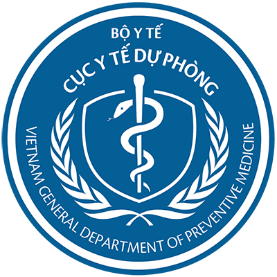 5. Triển khai tiêm chủng (Tiếp theo)
5.6. Quản lý bơm kim tiêm và rác thải y tế sau tiêm chủng
b) Các cơ sở tiêm chủng, có phương án thu gom và xử lý bơm kim tiêm, rác thải y tế tại điểm tiêm theo quy định của Bộ Y tế
- Thời gian thực hiện: Trong quá trình sử dụng vắc xin.
28
HOẠT ĐỘNG TRIỂN KHAI
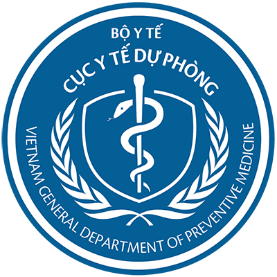 5. Triển khai tiêm chủng (Tiếp theo)
5.7. Giám sát và báo cáo hoạt động tiêm
a) Xây dựng biểu mẫu báo cáo, giám sát hoạt động tiêm: Cục YTDP, Viện VSDT/Pasteur, Sở Y tế, TTKSBT tỉnh/TP xây dựng biểu mẫu, cách thức, nội dung, quy trình báo cáo tình hình sử dụng vắc xin, sự cố bất lợi sau tiêm chủng.
b) Thực hiện báo cáo: Các cơ sở thực hiện tiêm báo cáo hàng ngày, báo cáo định kỳ, đột xuất theo qui định.
c) Kiểm tra, giám sát trước, trong và sau chiến dịch: Cục YTDP, Dự án TCMR quốc gia và TCMR khu vực, Sở Y tế và các đơn vị liên quan theo dõi, giám sát các hoạt động tiêm vắc xin phòng chống COVID-19
29
TỔ CHỨC THỰC HIỆN
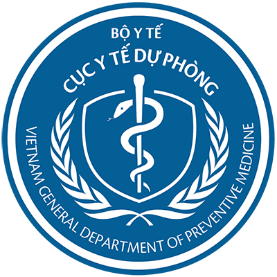 UBND tỉnh, thành phố: chịu trách nhiệm chỉ đạo xây dựng kế hoạch hoặc phê duyệt kế hoạch, bố trí kinh phí và chỉ đạo việc tổ chức triển khai tiêm chủng tại địa phương.
Đề nghị các Bộ, ngành phối hợp triển khai:
     2.1. Bộ TC chủ trì, phối hợp BYT quy định mức chi, công tiêm làm cơ sở cho đơn vị/địa phương thực hiện.
     2.2. Bộ CA, Bộ QP tổ chức tiêm cho đối tượng theo quy định thuộc thẩm quyền quản lý và hỗ trợ Bộ Y tế khi cần thiết.
     2.3. Bộ GD&DT, Bộ NG, Bộ GTVT và các Bộ ngành khác tổ chức hoặc phối hợp với Bộ Y tế và hỗ trợ Bộ Y tế khi cần thiết.
30
TỔ CHỨC THỰC HIỆN
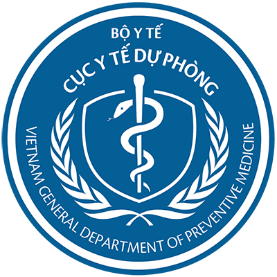 3. Các Vụ/Cục, đơn vị thuộc Bộ Y tế: 
3.1. Cục YTDP: chủ trì, phối hợp với các đơn vị liên quan xây dựng Hướng dẫn tổ chức buổi tiêm chủng bao gồm cả cơ sở khám chữa bệnh; giám sát sự cố bất lợi sau tiêm chủng; biểu mẫu báo cáo tình hình sử dụng vắc xin và sự cố bất lợi sau tiêm chủng, theo dõi việc triển khai kế hoạch sau khi phê duyệt.
3.2. Cục QL KCB: chỉ đạo việc thực hiện kế hoạch này tại các cơ sở khám bệnh, chữa bệnh. Phối hợp xây dựng hướng dẫn tổ chức buổi tiêm chủng tại cơ sở khám bệnh chữa bệnh; sàng lọc trước tiêm và xử trí sự cố bất lợi sau tiêm chủng; tổ chức hướng dẫn thực hiện phòng, chẩn đoán và xử trí phản vệ.
31
TỔ CHỨC THỰC HIỆN
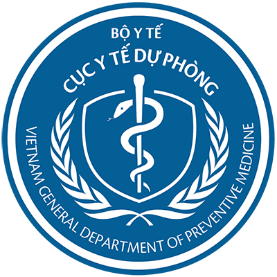 3. Các Vụ/Cục, đơn vị thuộc Bộ Y tế: 
3.3. Cục QLD: chịu trách nhiệm nhập khẩu, hướng dẫn, thực hiện các thủ tục cấp giấy phép lưu hành, giấy phép nhập khẩu vắc xin phòng COVID-19 trong thời gian sớm nhất, bảo đảm vắc xin được đưa vào sử dụng kịp thời, đúng qui định và bảo đảm chất lượng.
3.4. Cục KH&DT: chịu trách nhiệm hướng dẫn thực hiện nghiên cứu thử nghiệm lâm sàng đối với vắc xin phòng COVID-19 theo qui định và đúng tiến độ; chỉ đạo các cơ sở đào tạo về y tế hỗ trợ tổ chức các chiến dịch về tiêm chủng.
32
TỔ CHỨC THỰC HIỆN
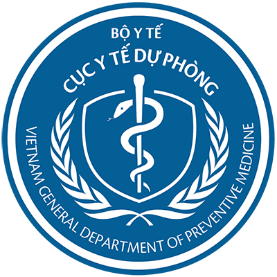 3. Các Vụ/Cục, đơn vị thuộc Bộ Y tế: 
3.5. Cục Quản lý Môi trường y tế: Chịu trách nhiệm xây dựng hướng dẫn, chỉ đạo thực hiện các quy trình xử lý rác thải trong quá trình sử dụng vắc xin phòng COVID -19 theo quy định. 
3.6. Vụ Kế hoạch - Tài chính: tham mưu trình Bộ Y tế đảm bảo, đáp ứng các nhu cầu kinh phí cho các hoạt động của kế hoạch sử dụng vắc xin phòng COVID-19; hướng dẫn các tỉnh, thành phố bố trí kinh phí triển khai tại địa phương
3.7. Vụ Truyền thông và Thi đua khen thưởng: chủ trì xây dựng và triển khai thực hiện các hoạt động truyền thông về tiêm chủng vắc xin phòng COVID-19.
33
TỔ CHỨC THỰC HIỆN
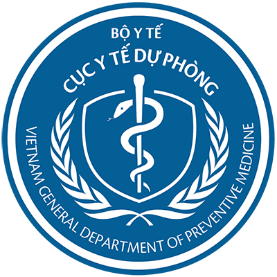 3. Các Vụ/Cục, đơn vị thuộc Bộ Y tế: 
3.8. Dự án tiêm chủng mở rộng quốc gia: mua, tiếp nhận, bảo quản, phân phối và tổ chức triển khai tiêm chủng vắc xin phòng COVID-19; xây dựng và triển khai kế hoạch tăng cường hệ thống dây chuyền lạnh tại các tuyến. 
3.9. Các Viện thuộc hệ thống YTDP: chịu trách nhiệm tiếp nhận, vận chuyển, bảo quản vắc xin; tập huấn, truyền thông, tổ chức thực hiện và giám sát hoạt động tiêm chủng theo phân công; theo dõi và xử lý các sự cố bất lợi sau tiêm chủng vắc xin phòng COVID-19. Viện KĐQG VX&SPYT có trách nhiệm kiểm định chất lượng vắc xin đảm bảo đúng tiến độ, qui trình.
34
TỔ CHỨC THỰC HIỆN
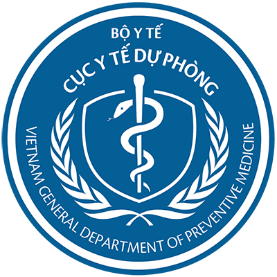 3. Các Vụ/Cục, đơn vị thuộc Bộ Y tế: 
3.10. Trung tâm truyền thông giáo dục sức khoẻ Trung ương, các cơ quan thông tấn báo chí phối hợp với Bộ Y tế thực hiện công tác truyền thông sử dụng vắc xin phòng COVID-19. Tổ chức giám sát việc thực hiện công tác truyền thông.
4.  Sở y tế: xây dựng, báo cáo UBND phê duyệt hoặc phê duyệt, đầu tư nguồn lực thực hiện. Chỉ đạo và phối hợp với các đơn vị liên quan triển khai kế hoạch sau khi được phê duyệt, đôn đốc các cơ sở đảm bảo điều kiện tiêm chủng.
35
TỔ CHỨC THỰC HIỆN
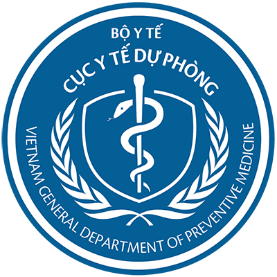 5. Các nhà phân phối, nhập khẩu vắc xin: xây dựng kế hoạch nhập khẩu, bảo quản, vận chuyển vắc xin khi có yêu cầu của Bộ Y tế hoặc Sở Y tế; Chịu trách nhiệm về việc bảo quản, vận chuyển vắc xin và đảm bảo cung ứng vắc xin theo kế hoạch. 
6. Các Bệnh viện Trung ương, Bệnh viện đa khoa tỉnh, Trung tâm y tế dự phòng/KSBT tỉnh, trung tâm y tế dự phòng huyện, Bệnh viện huyện, trạm y tế xã/phường, các cơ sở tiêm chủng nhà nước và tư nhân, các đơn vị được huy động theo yêu cầu chịu trách nhiệm thực hiện Kế hoạch tiếp nhận, vận chuyển, bảo quản, phân phối và sử dụng vắc xin phòng COVID-19.
36
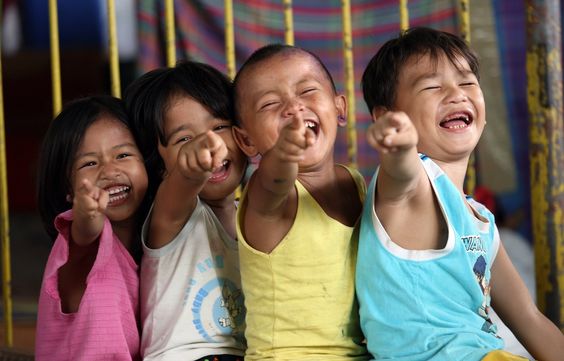 Trân trọng cảm ơn